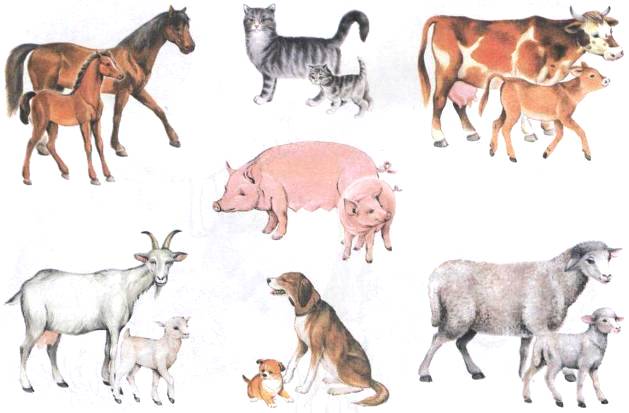 Морин ба унаган
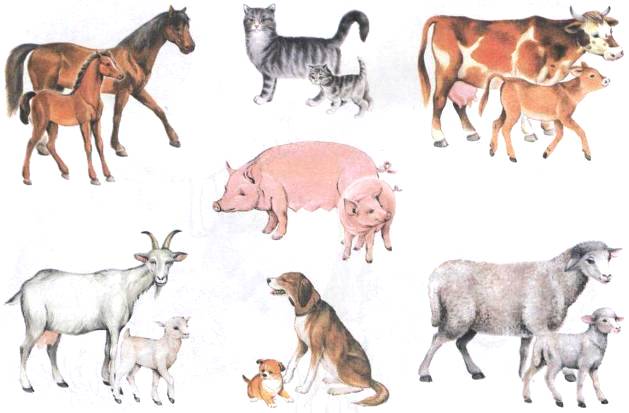 Yхэр ба тугал
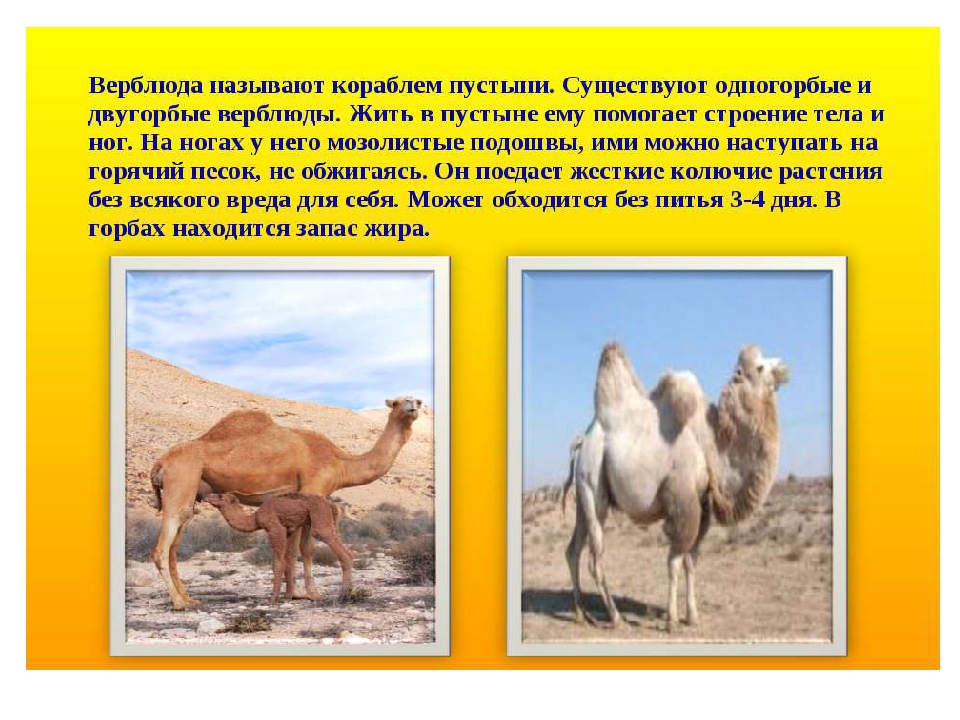 Тэмээн ба ботогон
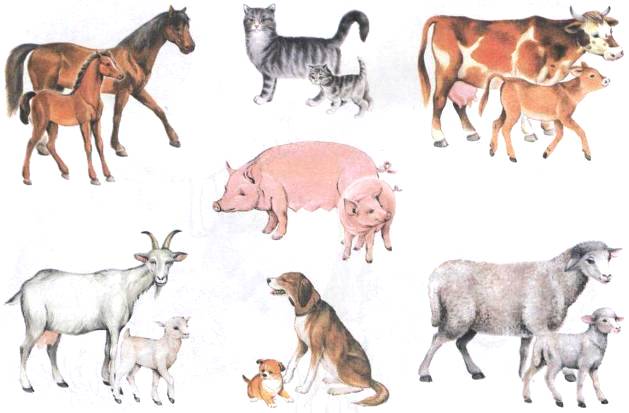 Хонин ба хурьган
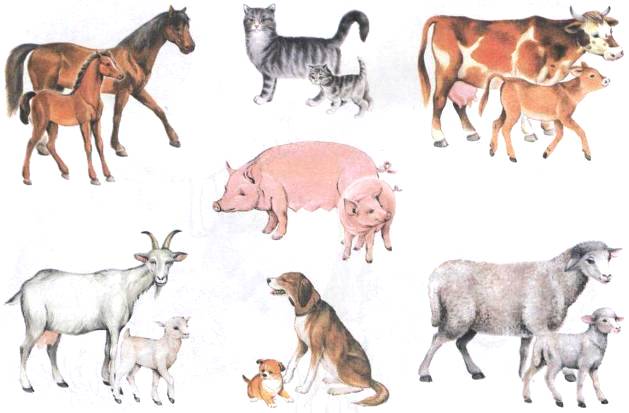 Ямаан ба эшэгэн
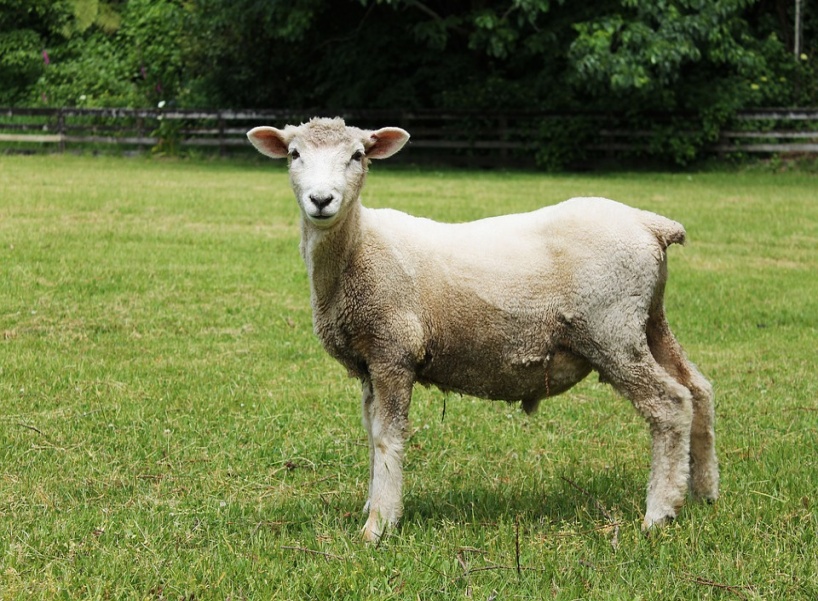 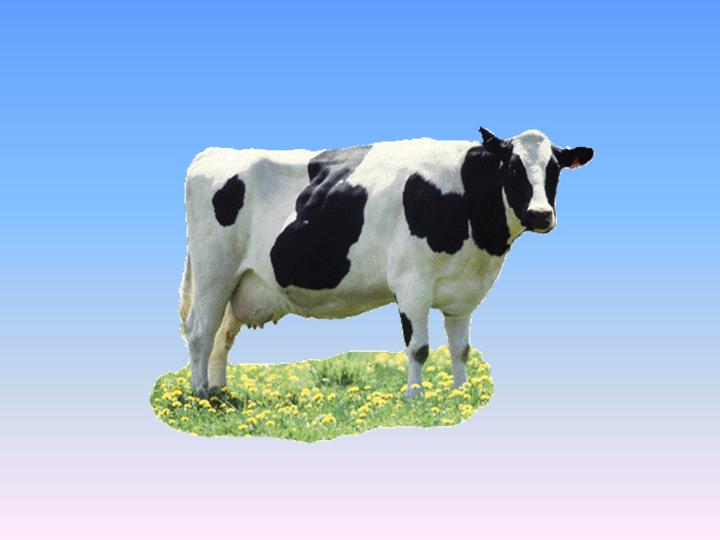 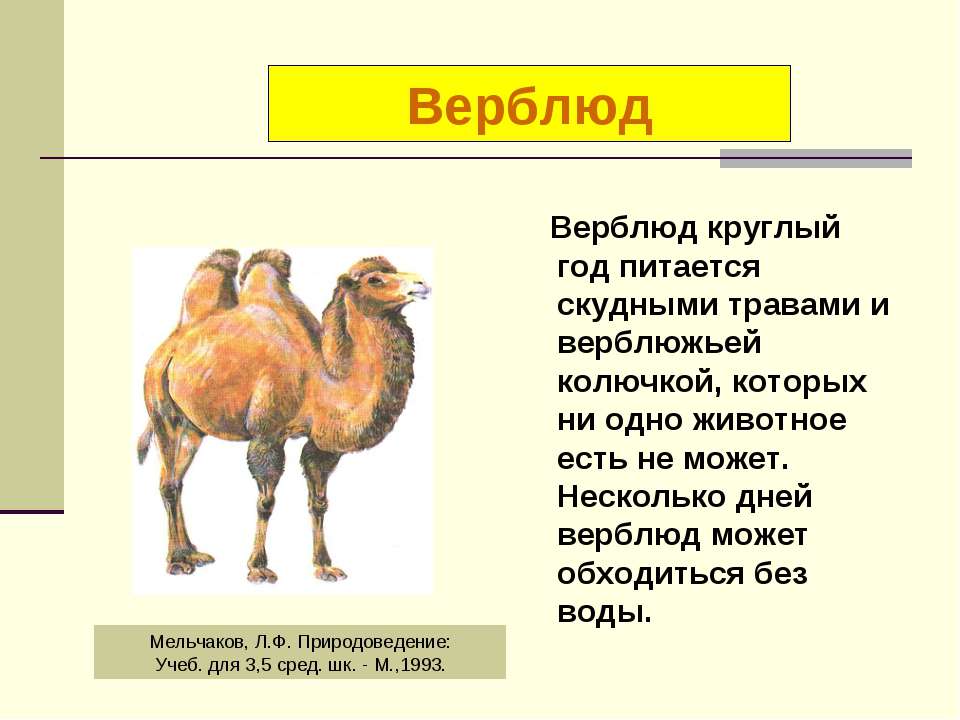 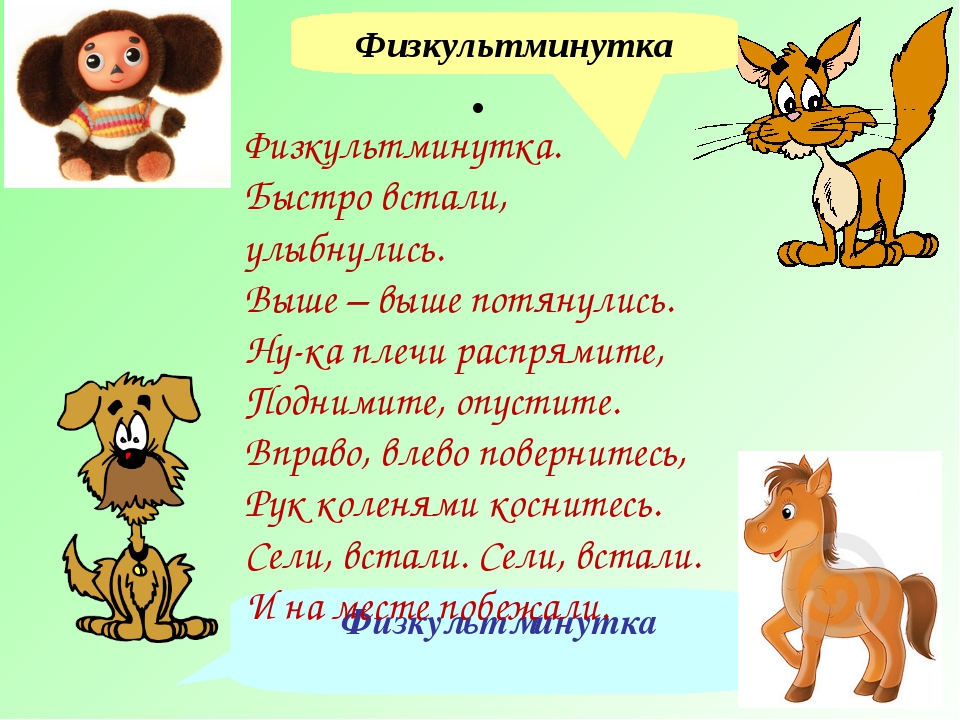 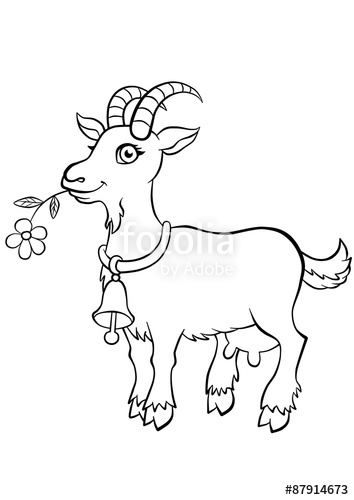 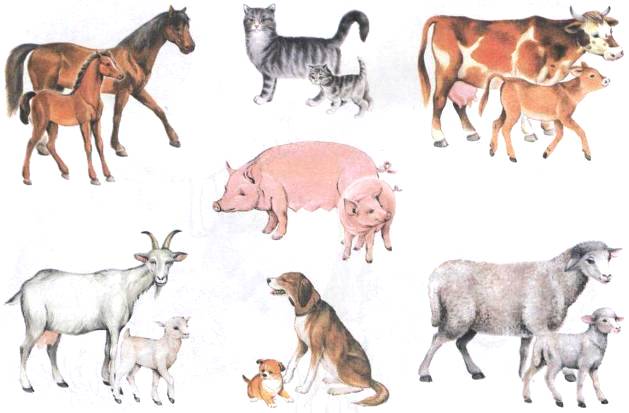 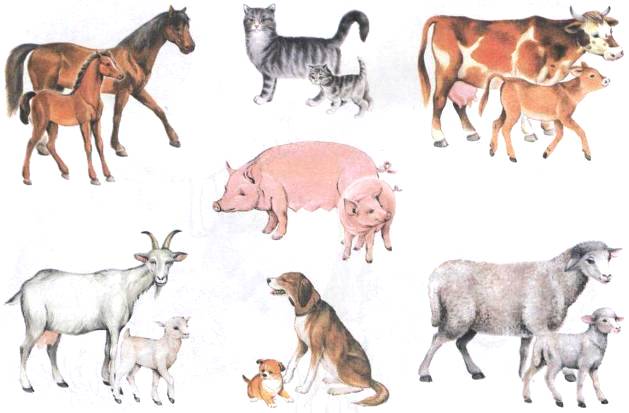 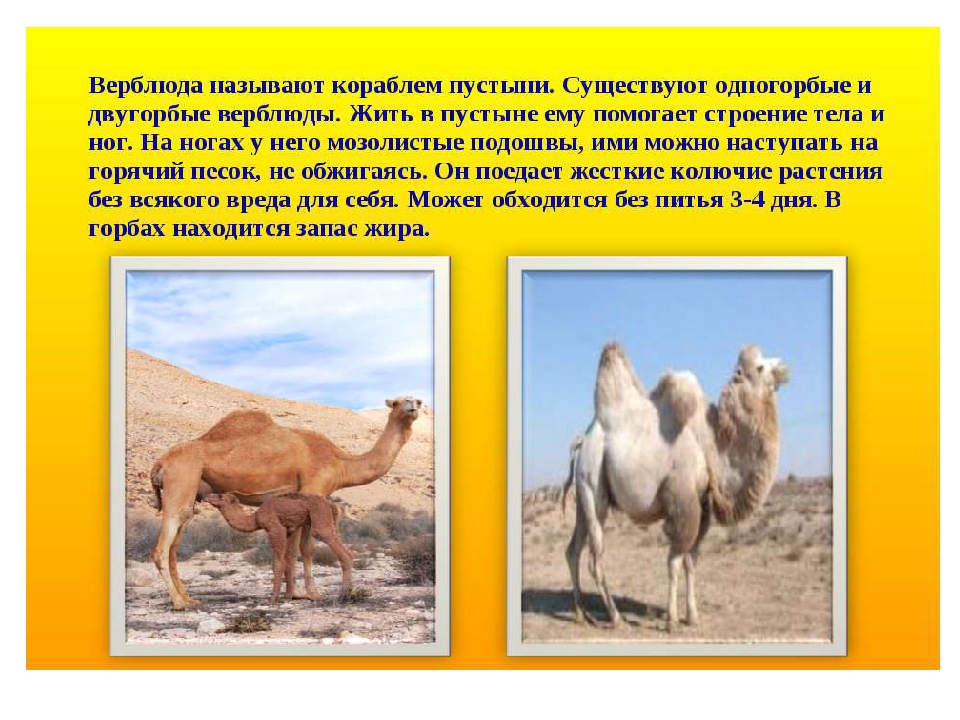 Морин ба унаган
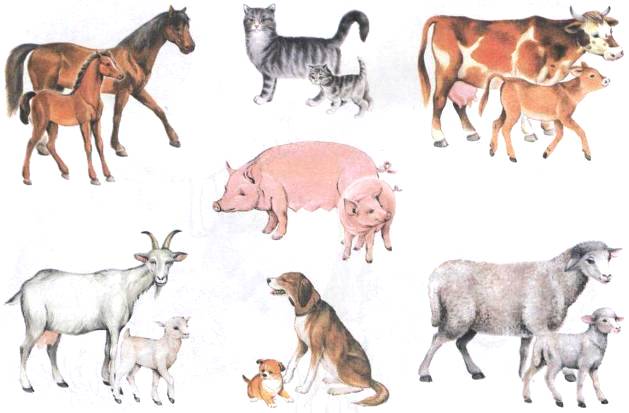 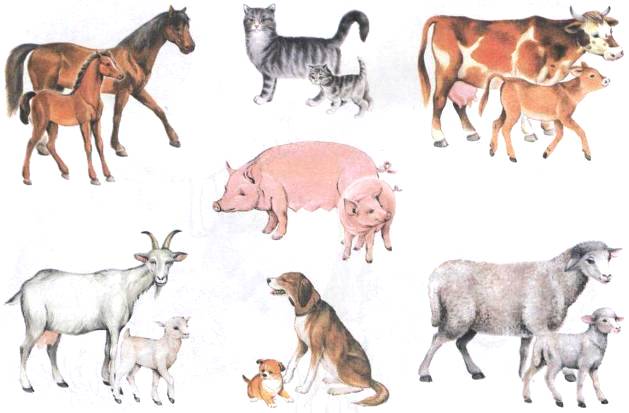